Cost-Efficient Memory Architecture Design of NAND Flash Memory Embedded Systems
Chanik Park, Jaeyu Seo, Dongyoung Seo, Shinhan Kim and Bumsoo Kim  
Software Center, SAMSUNG Electronics, Co., Ltd. 

Proceedings of the 21st International Conference on Computer Design
2003 IEEE
Deepika Ranade
Sharanna Chowdhury
Why is Memory Architecture                            Design so important?
COST
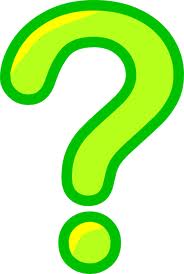 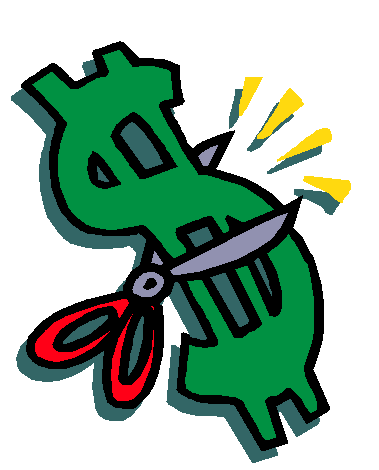 POWER
PERFORMANCE
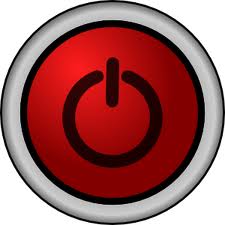 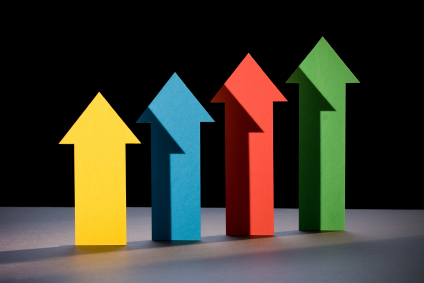 1
Typical Memory Architecture of          Embedded Systems
ROM
~bootstrapping 
~code execution
~working memory
~permanent data 
storage
Flash
Memory
RAM
2
XIP 
Execution of  application directly from the Flash instead  of downloading code into systems’ RAM before executing
Flash Memory
FEATURES ~
Non-volatility
Reliability
Low power consumption
~High density+low-cost data storage
 ~Not suited to XIP applications 
(sequential access +long access latency)
~Code storage 
~XIP applications 
(high-speed random access)
3
Characteristics of various memory                          devices
Adv
Disadv
Performance
    Power
Power 
    Storage capacity    Erase/Write 
    Performance
    Random Read Latency
Power
    Cost
Random access speed
    Power 
    Cost
Performance
    Cost
4
NAND flash memory with XIP    functionality
Cost reduces
 data storage + code storage  
Cost-efficient memory systems
 reasonable performance + power consumption
Approach 
exploit locality of code access pattern 
devise cache controller for repeatedly accessed codes
use prefetching cache  to  hide memory latency of NAND access
5
Motivational Systems: Mobile Embedded Systems
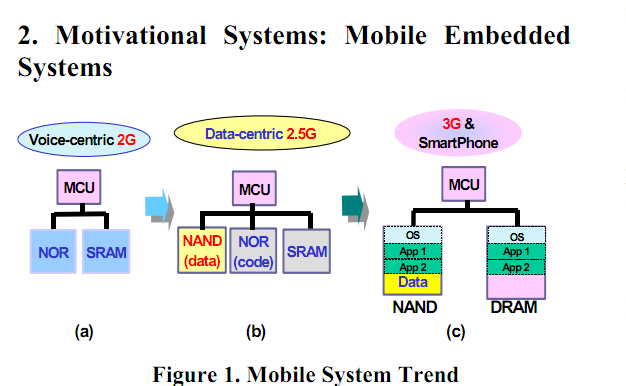 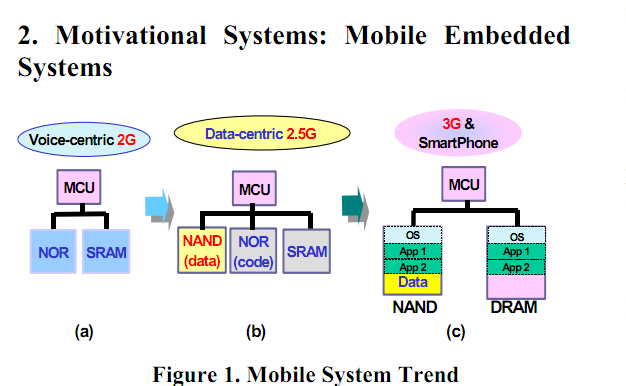 Mobile  systems 
~data  centric + multimedia oriented  
             apps
~Requires high
performance+  huge permanent storage    
          capacity
Performance not enough for 3G apps  ~real-time multimedia apps
Increased no. of 
Components
~ increased system cost
Best performance  
~ slow boot process. SDRAM to holds OS + apps. 
~power consumption of SDRAM=problem for battery-operated systems
Approach 1

NOR=code storage 
SRAM=working memory
Used for low-end phones (Medium performance +cost)
Approach 2

 NAND= meets storage capacity  requirement
Approach 3

Eliminates NOR
 Uses NAND for shadowing technique.
6
NAND XIP Architecture -Background
Block
Page 1
Main data (512 bytes)
Spare data 
(16 Bytes)
Page 2
Page 32
7
Performance considerations for                        NAND XIP
1. Average memory access time
~ performance metric
~ comparable to other memories eg. NOR, SRAM, SDRAM
2. Worst case handling
~ /cache miss handling 
~ practical problem for mobile systems (e.g. Cell phones)
-time-critical interrupt handling e.g. call processing.
-e.g. if interrupt during cache miss handling
         ->system can miss deadline / lose data or connection.
3. Bad block management
~  bad blocks-inherent in NAND
~ cause discontinuous memory space
                ->intolerable for code execution
8
Basic Implementation
Syst
em
Interface
Cache
(SRAM)
Fla
sh Interface
NAND
Boot Loader
Prefetch
Control Logic
NAND XIP controller
9
Basic Implementation cont.
Interface conversion 
  ~ Connects I/O interface of NAND to memory bus
Cache mechanism
  ~ direct map cache + victim cache + optimization 
     for NAND flash
  ~ 1. victim cache(vc) accessed on main cache miss
     2. if vc hit-data returned to CPU + sent to main cache;
     replaced block in main cache moved to vc *
     3. if vc miss -> NAND access;
     data fills main cache;
     replaced block moved to vc
Swap modified using system memory and PAT 
The prefetching cache - hides memory latency 
     of NAND access.
SWAP !!
10
Intelligent Caching: Priority-based Caching
Basic implementation
      application code (shows spatial + temporal localities)
      systems code  (complex functionality + large size +    
      interrupt driven control transfers among  procedures)
Intelligent Caching
      distinguish different cache behavior
      between system & application codes  adapt it to page-based NAND architecture
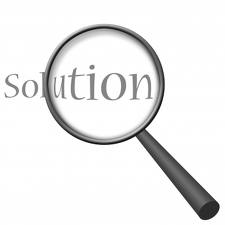 11
Code Page Priorities
PAT 
*remaps pages in bad blocks to pages in
good blocks
*remaps requested pages to swapped pages in system memory
Categorized~
 access cost
Priority ~
number of references to pages
criticality.
Page referenced frequently + time critical codes
 should be cached 
   ~to reduce access cost if  
    page is in NAND 
 e.g. OS-related code, real-time applications
normal application code
handled by normal caching policy
Sequential code (rarely executed)
 e.g. initialization code
12
Caching Mechanism
Data bus

Address bus
Page address translation table
Control
Conflict!
Main cache
Victim
A
H
A
A
H
H
B
B
B
L
L
L
C
C
C
H
H
H
NAND
SRAM/ SDRAM
13
Usage of Spare Area
*Stores priority info (H or L)
*Stores auxiliary info
~ bad block identification 
 ~error correction code 
 *Stores pre-fetching  info
Page = main data + spare data
Main data (512 bytes)
Spare data 
(16 Bytes)
14
Experimental Results1
~Compare miss ratio over various
      configuration parameters      
     (associativity, replacement 
      policy, cache size)
~Cache size affects miss ratio most
15
Experimental Results2
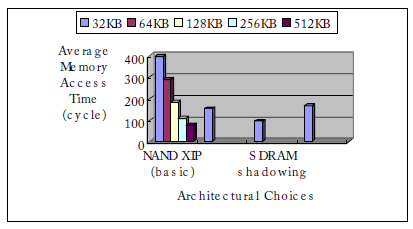 ~Analyze optimal cache line size in NAND XIP cache
~Line size of 256-byte better 
                *in average memory   
                  access time    
                 *energy consumption
16
Experimental Results 3
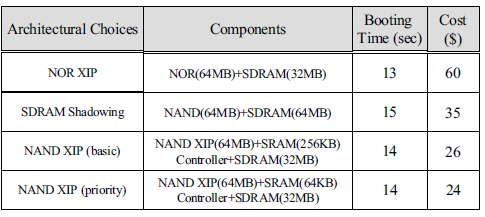 ~Overall performance
comparison among different memory architectures 
1. NOR XIP architecture (NOR+SDRAM)     
             ~fast boot time+ low power
             ~high cost. 
2. SDRAM shadowing architecture (NAND + SDRAM) 
             ~ high performance
             ~ long booting time
3. NAND XIP 
             ~reasonable booting time
             ~good performance 
             ~decent power
             ~ outstanding cost efficiency
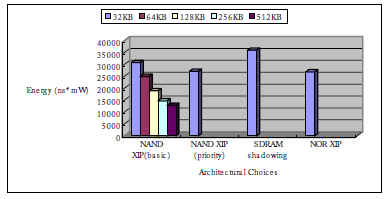 17
Worst Case Handling
NAND XIP suffers from worst-case handling /cache miss handling
CPU utilization problem
     Solution
      ~hold CPU till requested page arrives
      ~implemented using handshaking 
      ~ miss penalty =35us  is non-trivial
Time-critical interrupt loss as processor waits for memory’s response
     Solution
      ~requires system-wide approach. 
      ~OS handles cache miss as a page fault 
      ~CPU supplies “abort” function to restart requested instruction after    
      cache miss handling
18
Conclusion
Extended NAND flash application to include code execution area 
 Demonstrated feasibility of  proposed architecture in real-life mobile embedded environment
 As future work, system-wide approach will be helpful to exploit NAND flash in embedded memory systems
19
Design of a NAND Flash Memory File Systemto Improve System Boot Time
Song-Hwa Park, Tae-Hoon Lee, Ki-Dong Chung
Pusan National University, Pusan, Korea 
International Journal of Information Processing Systems, Vol.2, No.3, December 2006
Deepika Ranade
Sharanna Chowdhury
Motivation
Target Embedded systems 
MP3 players, digital cameras, RFID readers
limited resources
instant start-up time 
Flash memory pros 
non-volatile,
fast access time
solid-state shock resistance
Flash memory Cons
Mounting time of Flash file system
Large fraction of system boot time 
flash capacity
amount of stored data
22
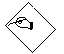 Hardware constraints
write-once device
 No direct overwriting
Initial state  other state 
No reverse transition
Block erase operation
Even to change 1 bit of data



Granularity: Block erase Vs page write
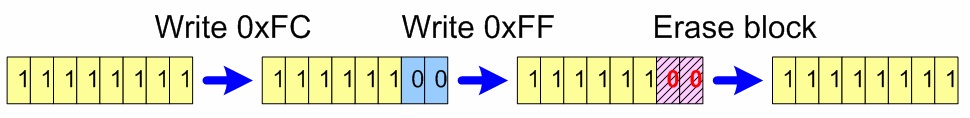 23
YAFFS
ChunkID=0
~object header
~name, size, modified time
ChunkID !=0
~Chunk contains data
~ChunkID= position of  chunk in the file
512-byte pages + 16-byte spare area
Chunk (==user area)of data 
object header 
file data
Spare area <-> chunk 
chunkID
 serialNumber
 byteCount
objectID 
ECC
Tree of File data locations
24
RFFS
flash memory capacity 
amount of
stored data


Location Information Area (LIA)
General Area (GA)
 managed separately
25
RFSS cont..
LIA
GA
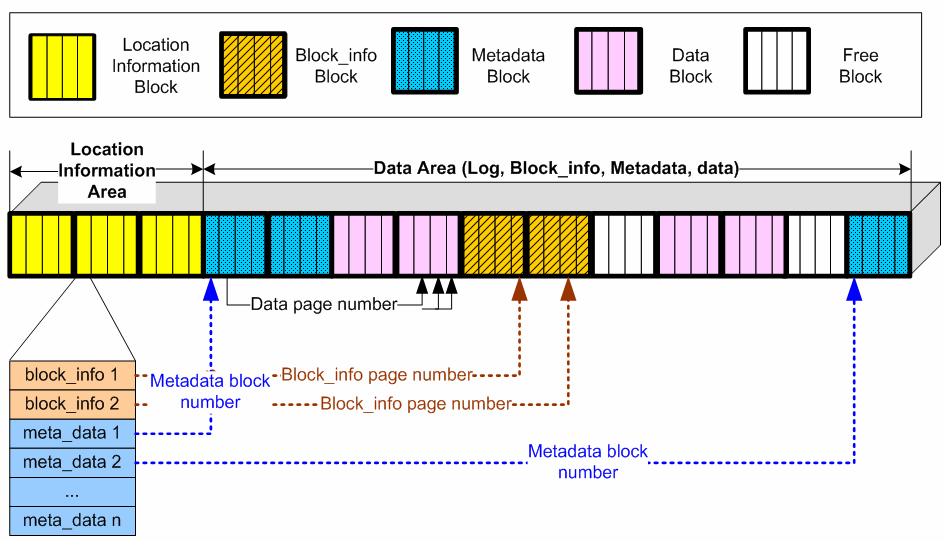 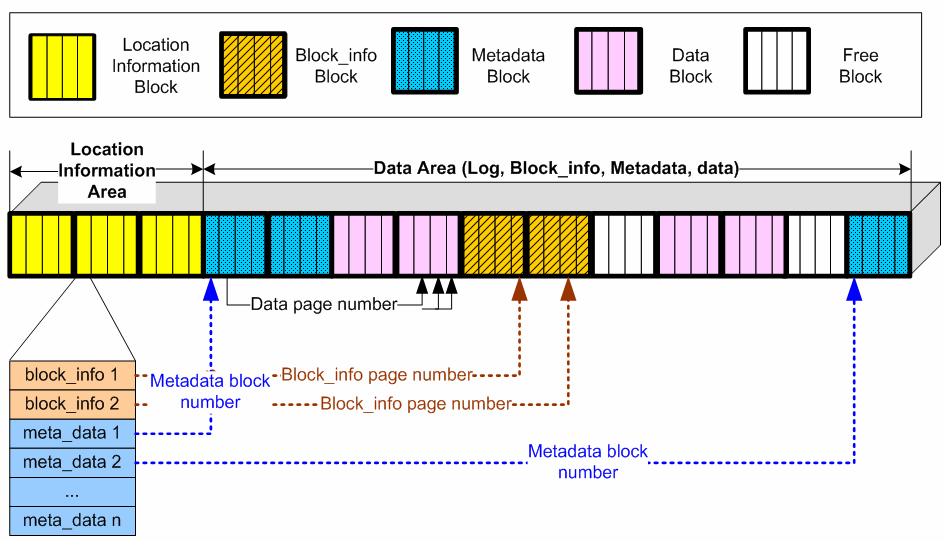 Latest location information
Groups of blocks
Read into the main memory @ mounting
Loc_Info
LI data structure
block_info 
Latest block information ptr
array of meta_data
Ptr to metadata sub-area
Stores all sub-areas
File Data
Metadata
Block_Info
Managed by Segment unit
26
RFSS (GA) cont..
Metadata
Block_info
Independent segments
For objects like files, directories, hard links, symbolic links
RFFS contains file locations in metadata
Block_Info data structures
# pages in use
block status
block type
Helps RFFS to decide 
new block allocation
 garbage collection
Can construct data structures in RAM by only scanning the metadata sub-area @mounting
@Unmounting
latest Block_Info written
 to flash
27
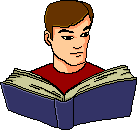 Existing File Systems
Fast mounting solution
LFS Log-structured File System
RFFS
stores Block_Info+ Block_Info addresses + metadata blocks 
Further improvement 
Reduce data scanned
Blocks used partly
Why write all Block_Info
wastes memory
delay mounting
JFFS2, YAFFS
 updated data written to other space
Long mounting time
File systems have to scan entire flash memory
Data scattered all over NAND Flash
28
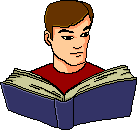 Proposed File system
stores flash memory image
in-memory block status
Mounting  procedure 
reads flash memory image 
construct block information in RAM 
Reads only metadata blocks using block information
Unmounting procedure: 
memory image written to fixed location
Molehill from the mountain 
Fast
29
NAND Flash File System Design
On-Flash Data Structures
Flash Image Area (FIA)
Block_Info
Data Area (DA)
Metadata




In-Memory Data Structures
Block_Status
UsedBlockNumber
Object structures
Abstraction of directories, files, hard links, symbolic links
And the Data, of course!!
~file data or data locations depending on the file size
~improves flash memory availability
30
Flash Image Area
latest flash memory info
Block_Info
block type 
Block status
# pages in use 
 fixed size 
 round-robin
@unmounting 
 Block_Info of used  blocks written in FIA
Invalidate pages with previous image
31
Data Area (1)
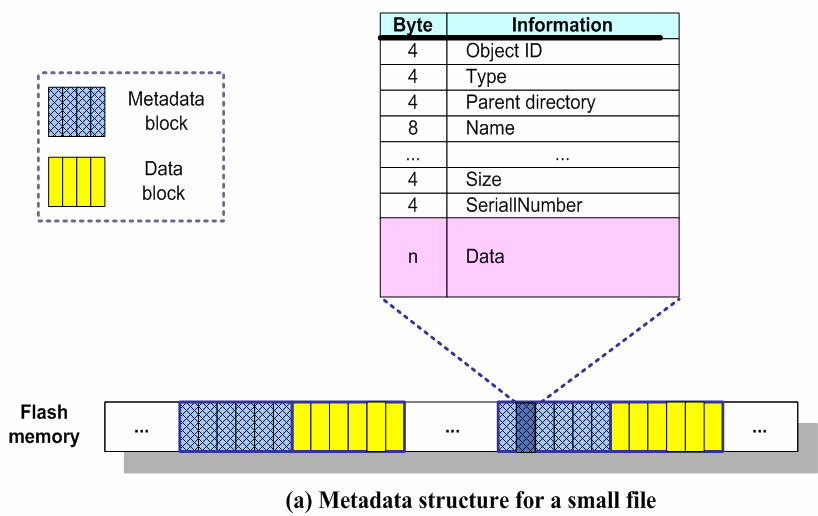 Content type
Metadata 
File data
Block for metadata cant store file data
Small files
file size < 320 b
 Better availability 
 1 page stores
Metadata
file data
Data inside
!!
32
Data Area (2)
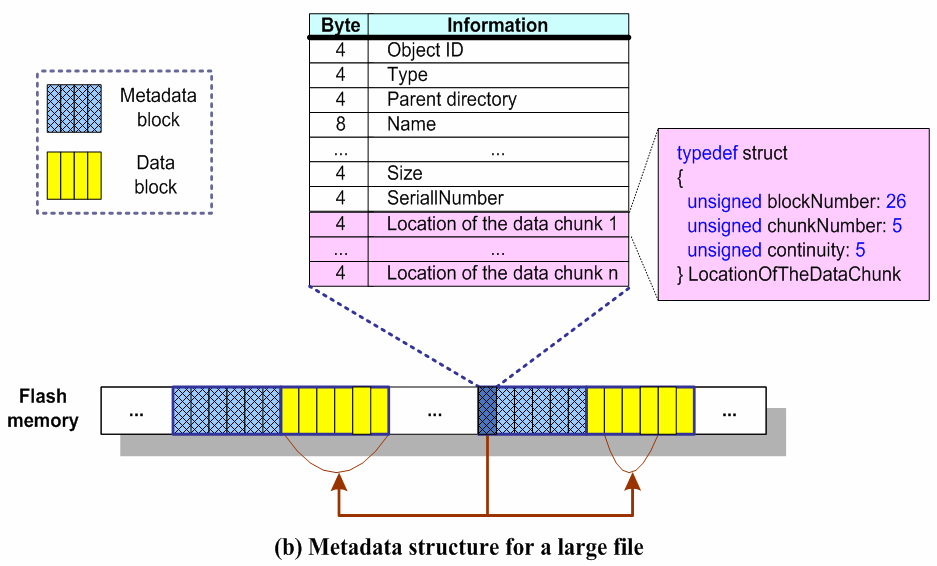 For large files
 locations of data pages


 
Objects
Files
Directories
hard links
symbolic links
Only metadata scanned
33
In-Memory Data Structures (1)
Block_Status
Created using image
Data <-> Block_Info
Managed in array
Index <->block #
 space allocation
 garbage collection

UsedBlockNumber
Block # of allocated block
34
In-Memory Data Structures(2)
Object data structure
run-time support of operations on Objects
directories, files, hard links, symbolic links
Modifications reflected to Object on-the-fly
Created  in RAM @mounting
by loading metadata
Name
Type
Metadata location
Data Locations
Tree structure
When file created
Tree reduces/ expands as per file size
Fast run-time support
35
Mounting Procedure
Initialize Block_Status array
Set Block_Status by loading Block_Info from FIA
Append block #  to UsedBlockNumber array
Finishing loading all Block_Info
Block to read: last block # in UsedBlockNumber
Obtain its Block_Status, check Content 
If metadata block, we read the block and construct an Object in RAM.
36
Mounting Procedure (2)
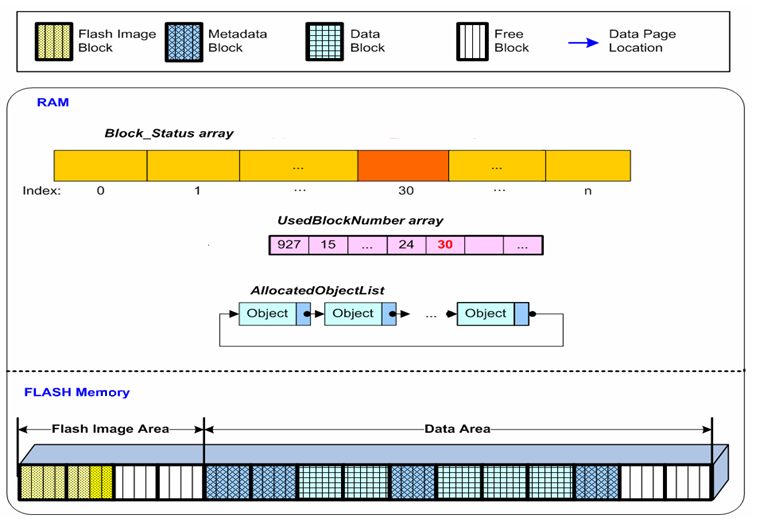 Initialize Block_status array
Insert Block#
Read Metadata blocks by using block status and construct Objects in RAM
Set Block_status by loading block info
37
Mounting Procedure (3)
YAFS/ RFFS
Proposed File System
Mark every newly written page with incremental serial#
@Scanning, may detect multiple data pages of one file with same  ChunkID
Latest page=> with greatest serial number.
Read Metadata block according to allocated sequence
Latest data => recently read page
No need to read file data blocks
Metadata contains file data/ data locations.
Reduce mounting time
Improve system boot time.
38
Unmounting Procedure
RFFS
Proposed File System
Writes info. on locations 
Writes all blocks Flash memory
Wastes flash memory space
Store info. required @mounting
Stores info. of used blocks
 # used blocks
UsedBlockNumber 
Block information
Block_Status
Amount of written data varies according to flash memory usage
39
Experimental Environment
Linux kernel 2.4
PXA255-Pro III board 
NAND flash 60-MB
block size: 64 KB
chunk size: 512 bytes
Read 512 B at 15 us
Write 512 B at 200 us
Erase 20 KB at 2 ms

Test data
average file size 22KB
most files < 2KB.
40
Results (1)
Average mounting time comparing 
increasing the flash memory usage from 10% to 80%
Best performance: proposed file system 
no need to scan entire flash memory space
YAFFS shows poorest performance
it fully scans flash memory
.
41
Results(2)
Number of read spares and pages during mounting
RFFS , proposed file system read much smaller spares and pages than YAFFS at mounting time
Improvement over YAFFS
RFFS 65%~76%
Proposed file system 74%~87%.
42
Conclusion
Design of  new NAND flash file system to support fast mounting
Flash Image Area
Data Area
During mounting
Flash memory image 
metadata blocks
file data or data locations
does not need to read the data blocks
74%~87%  improvement in mounting time over YAFFS
Fast
43
Future work
Efficient wear-leveling algorithm 
Journaling mechanism 
to provide file system consistency against sudden system faults